IWPA 2015-2016 Championships
IWPARegional Hall of Fame
2015-2016 Season
REGION 9Galyith
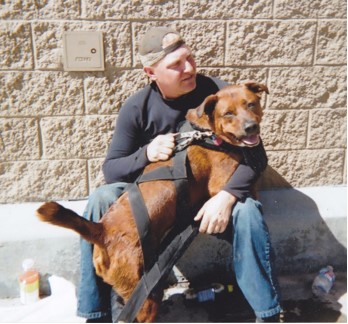 Owner/Handler:
Richard Felice Sr.
IWPAInternationalHall of FameInductee’s
2014 - 2015
June 6, 2015International Hall of Fame inductee’sNo Inductees submitted
2014 - 2015 Season
Congratulations to all International and Regional Hall of Fame recipients!!!